CASABLANCAAND HASSAN II MOSQUE
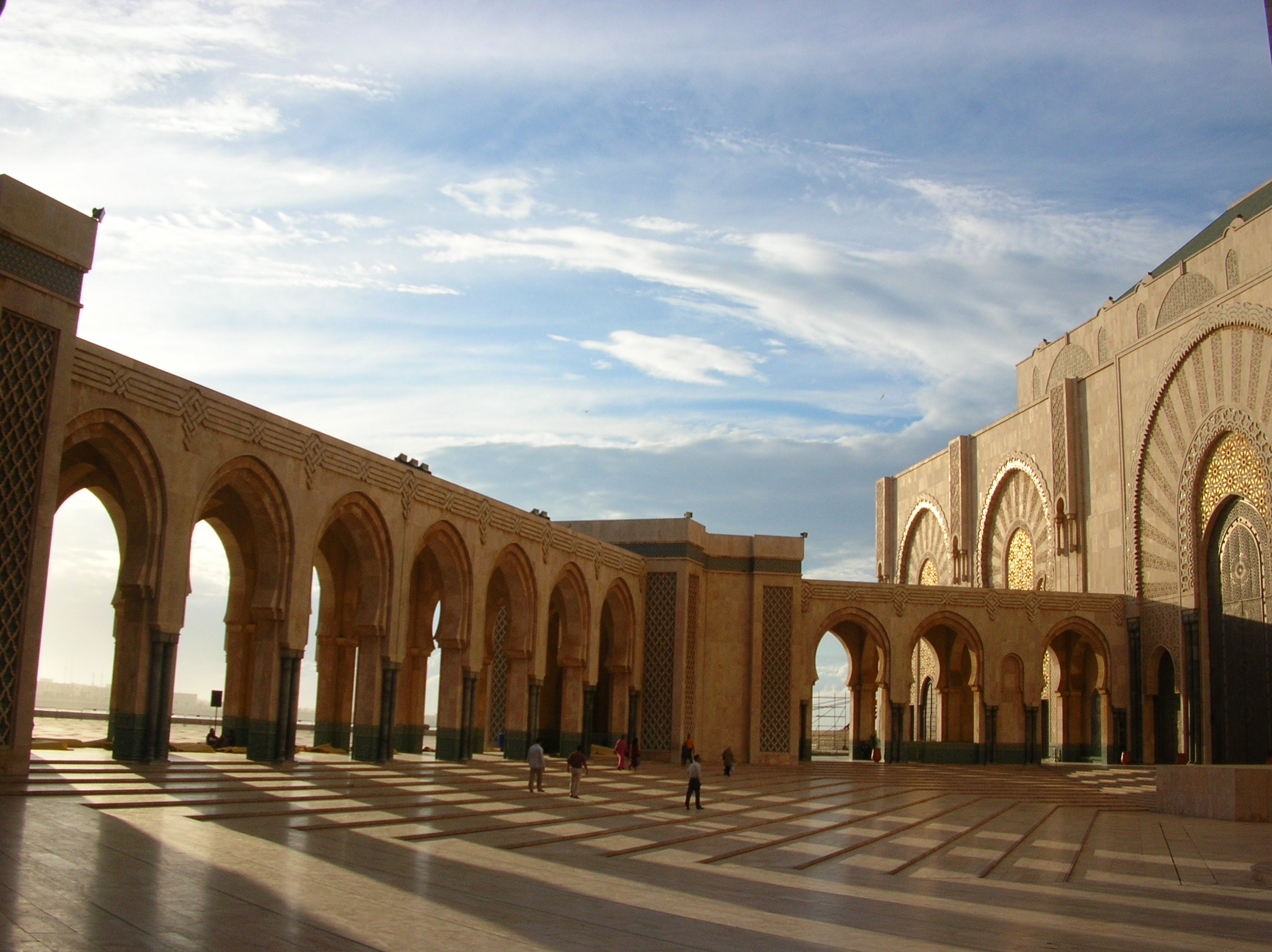 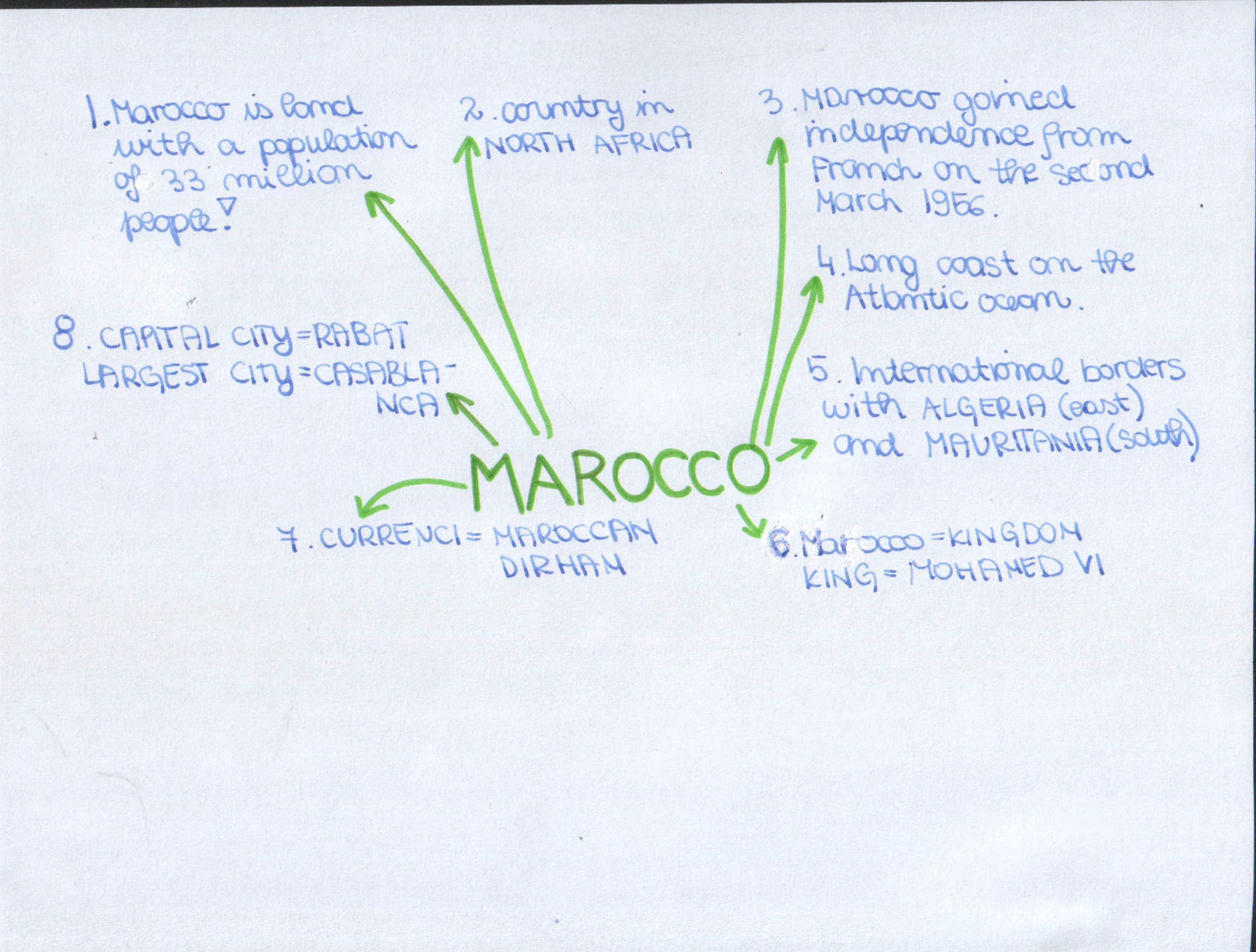 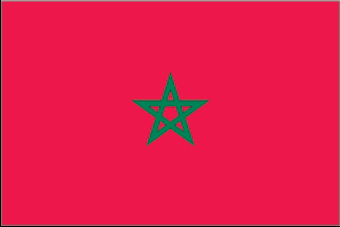 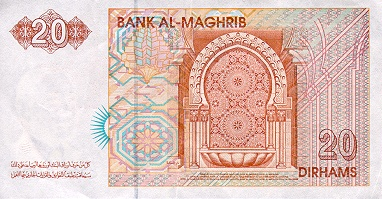 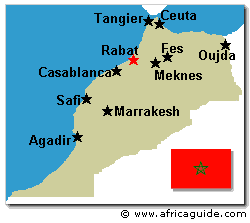 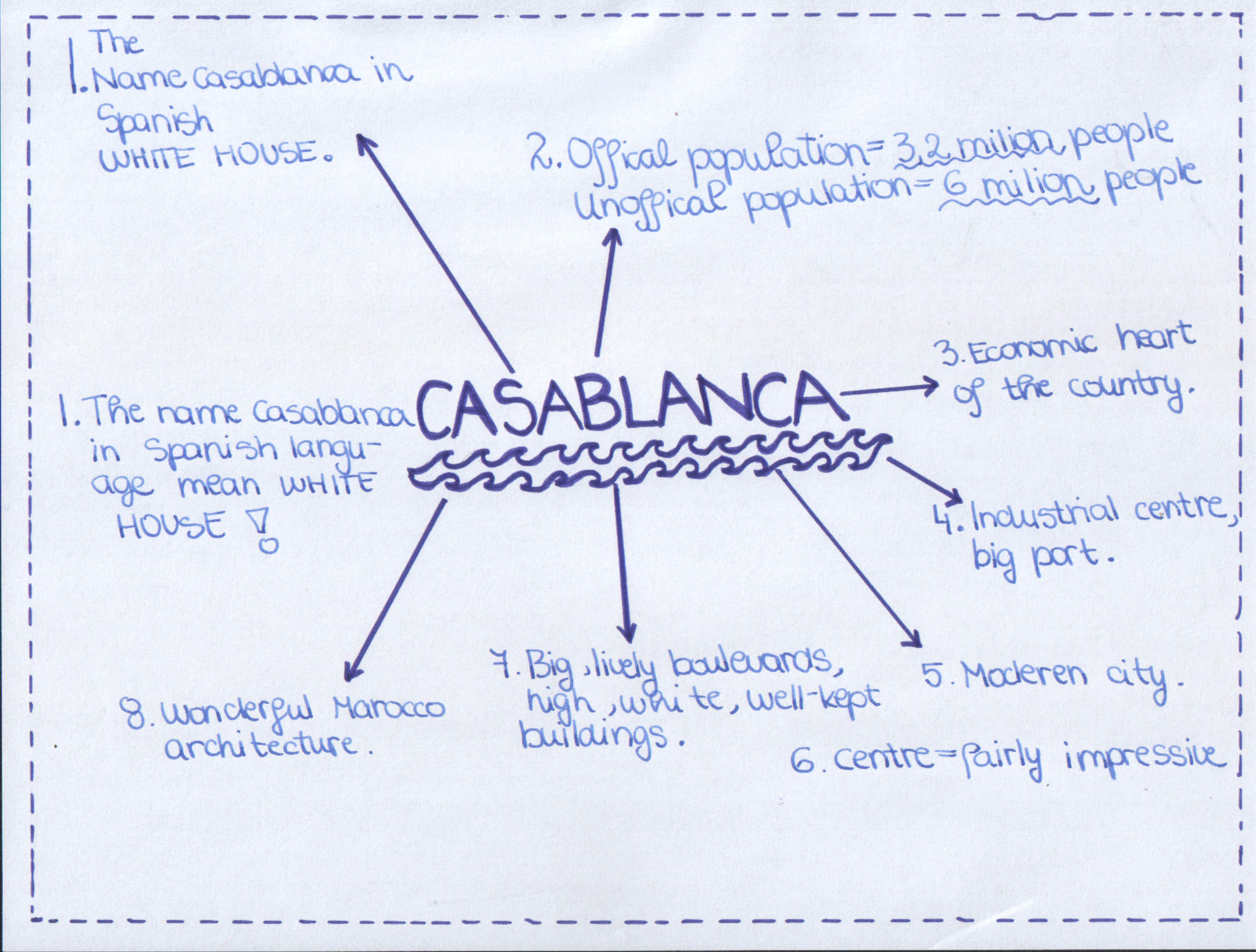 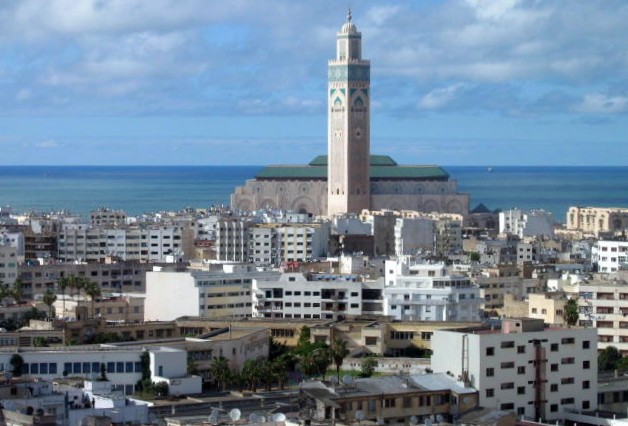 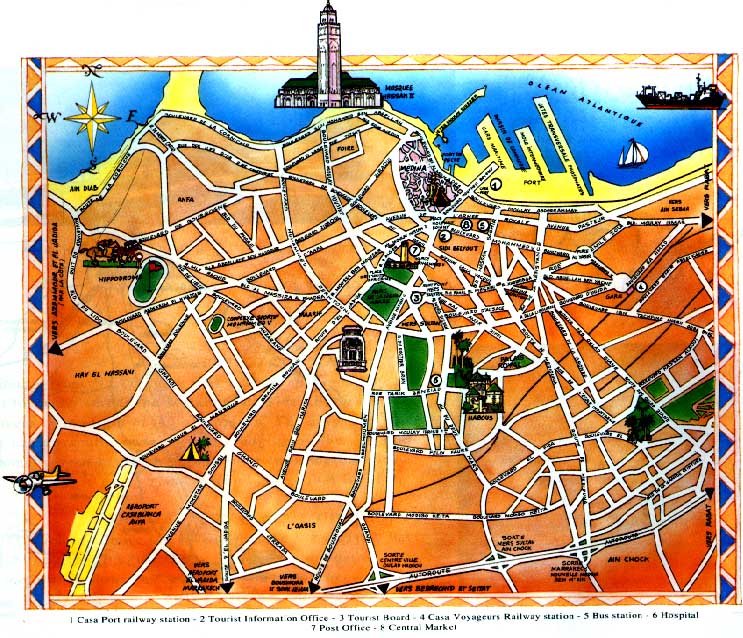 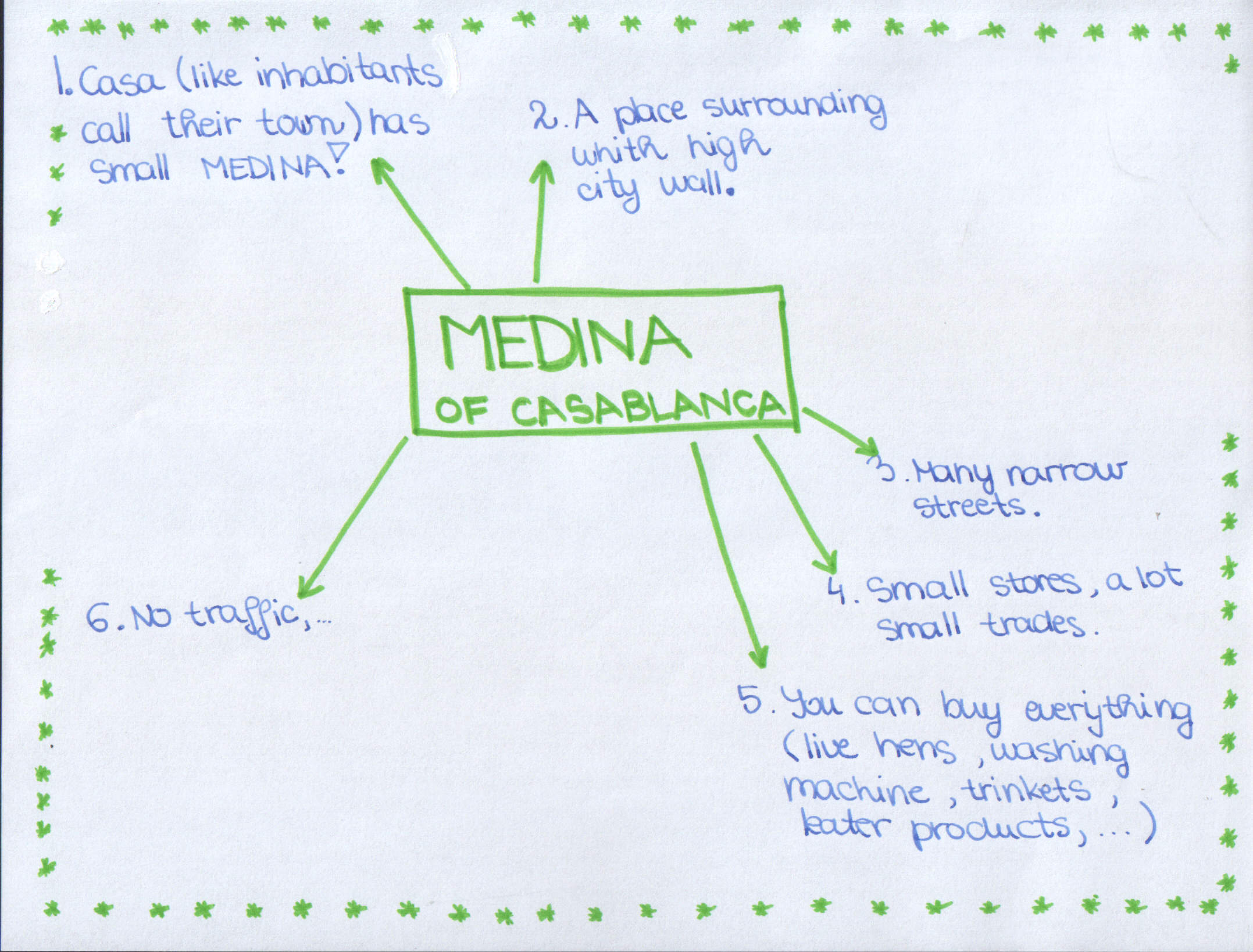 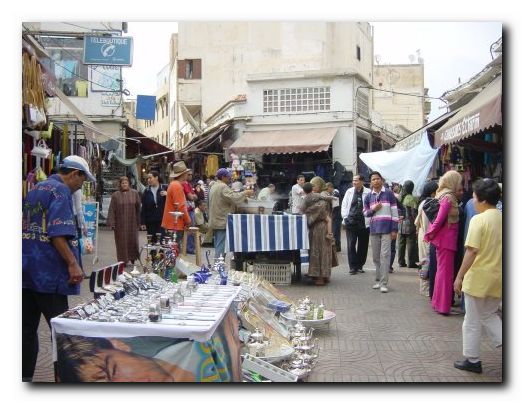 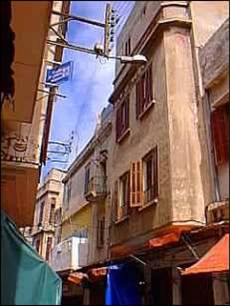 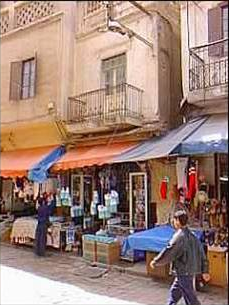 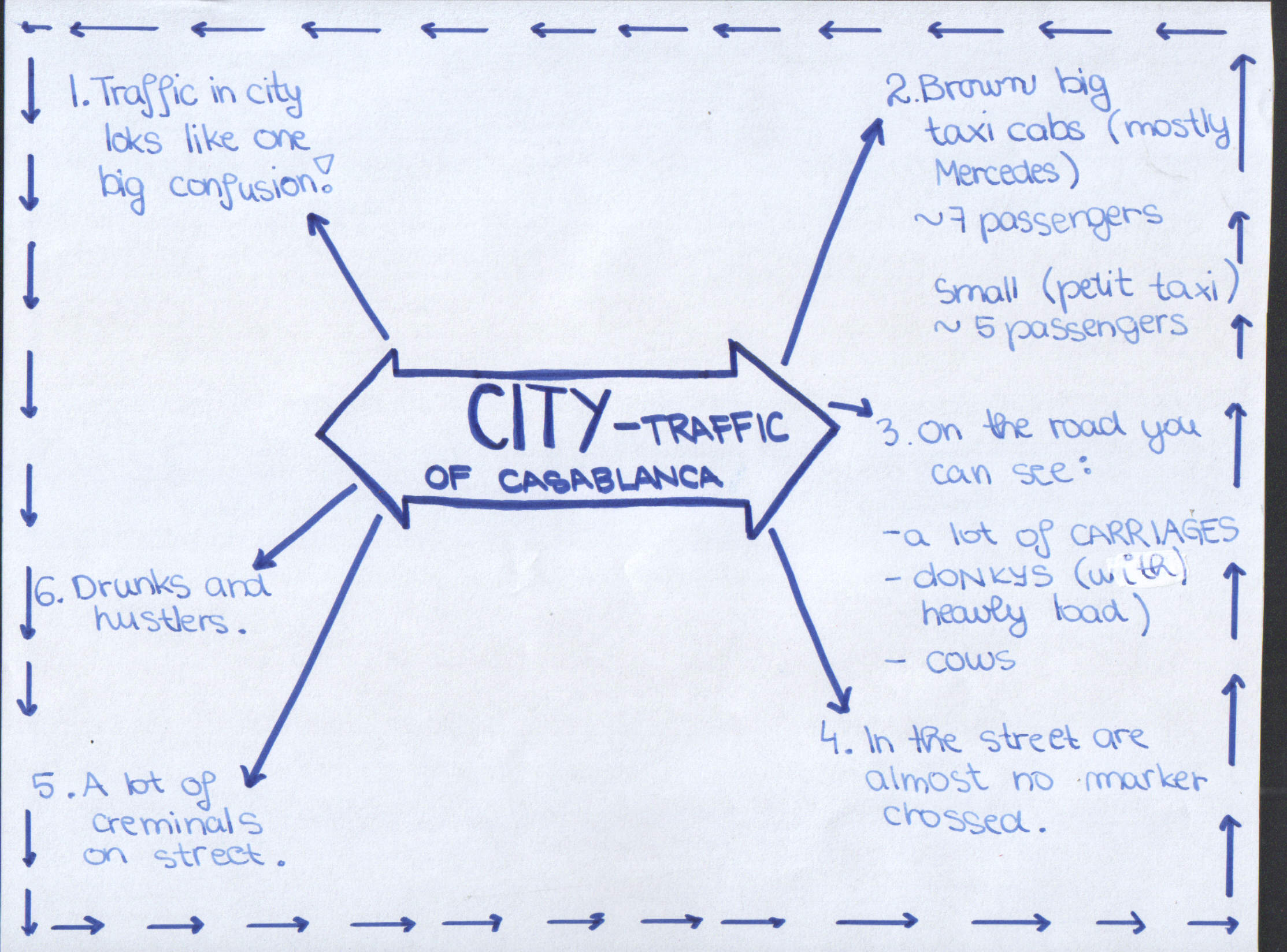 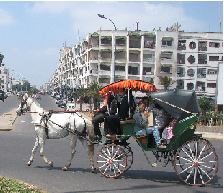 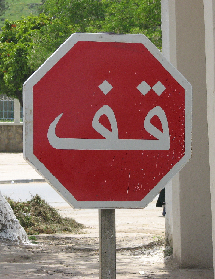 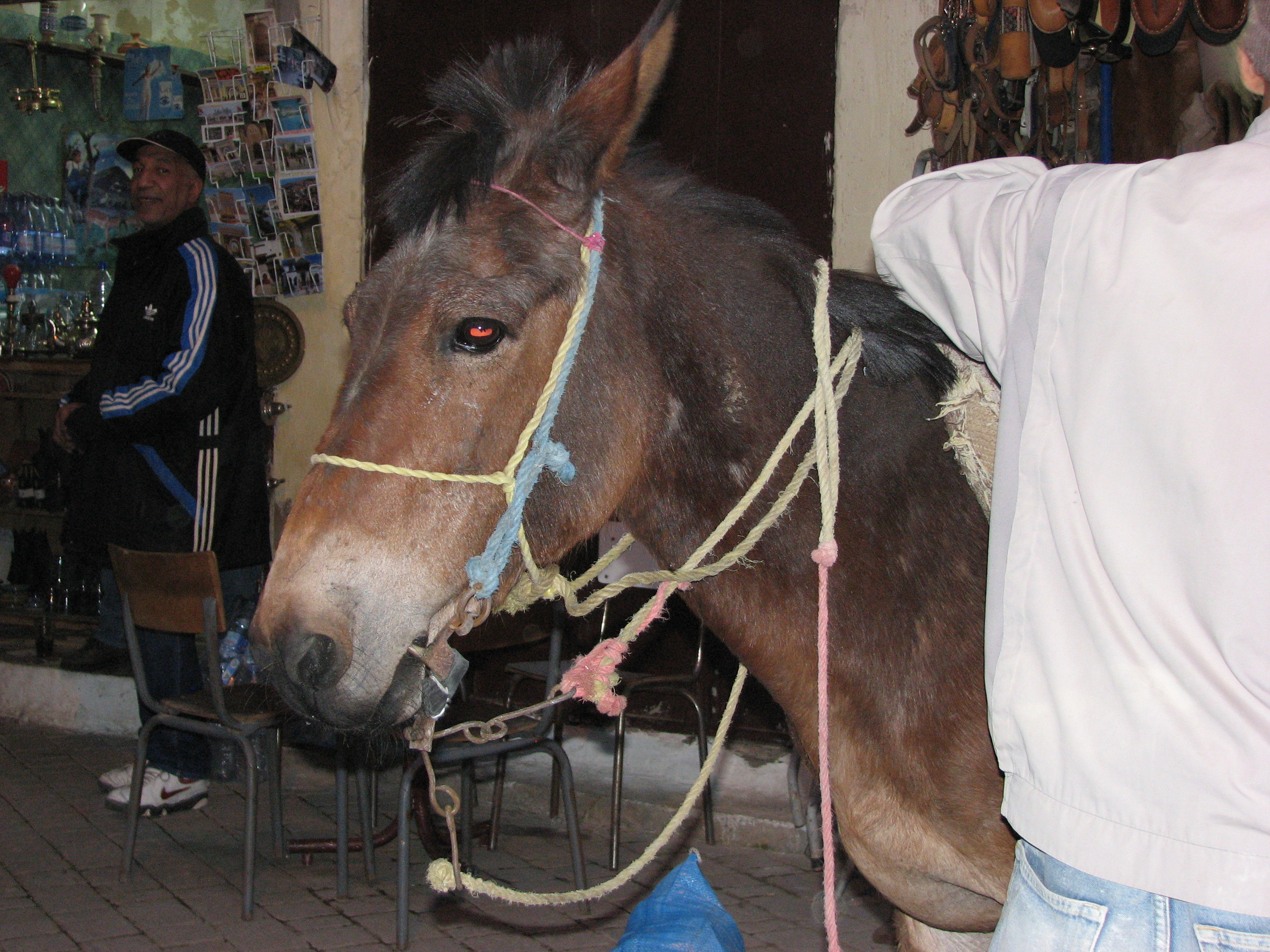 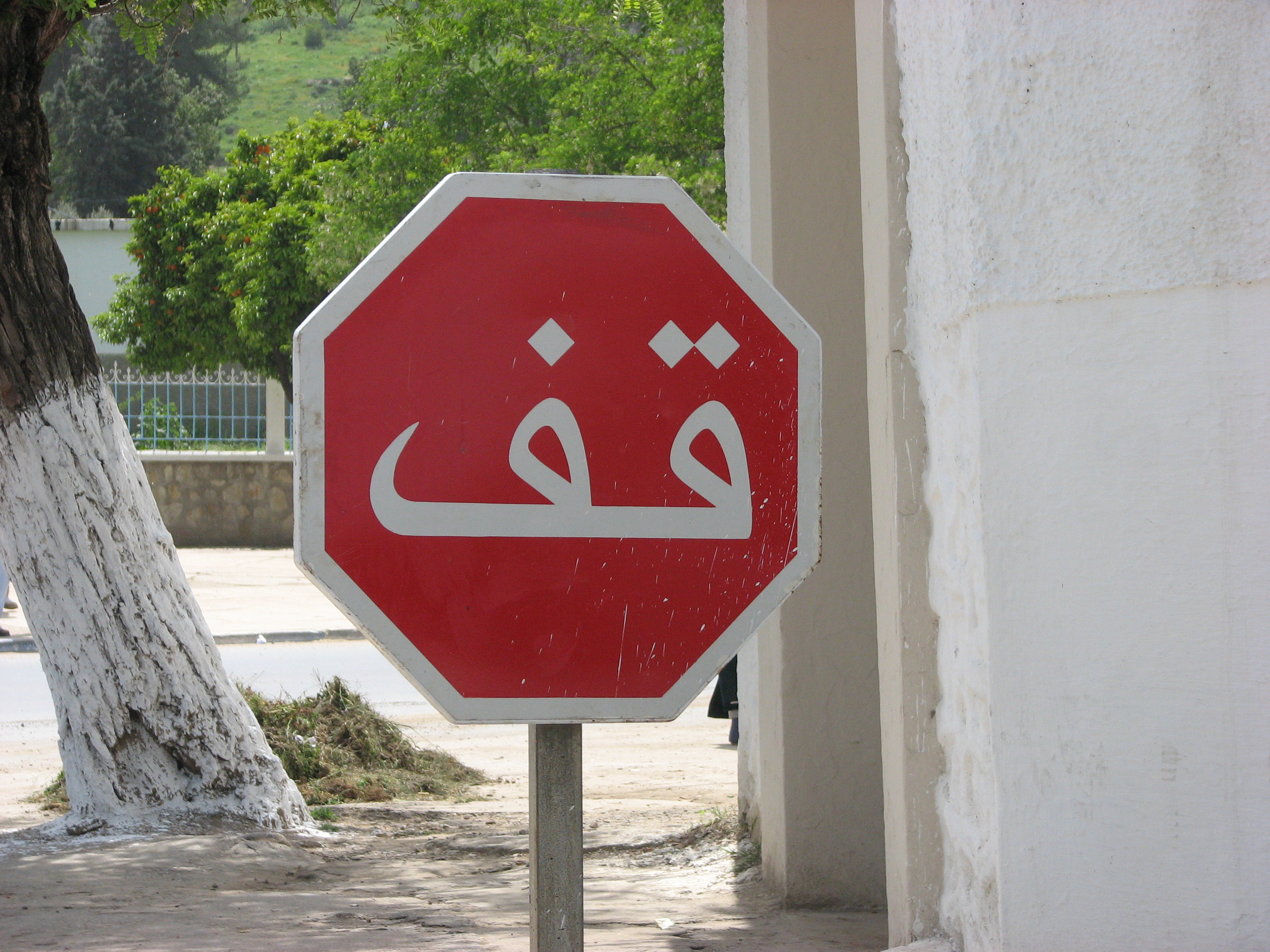 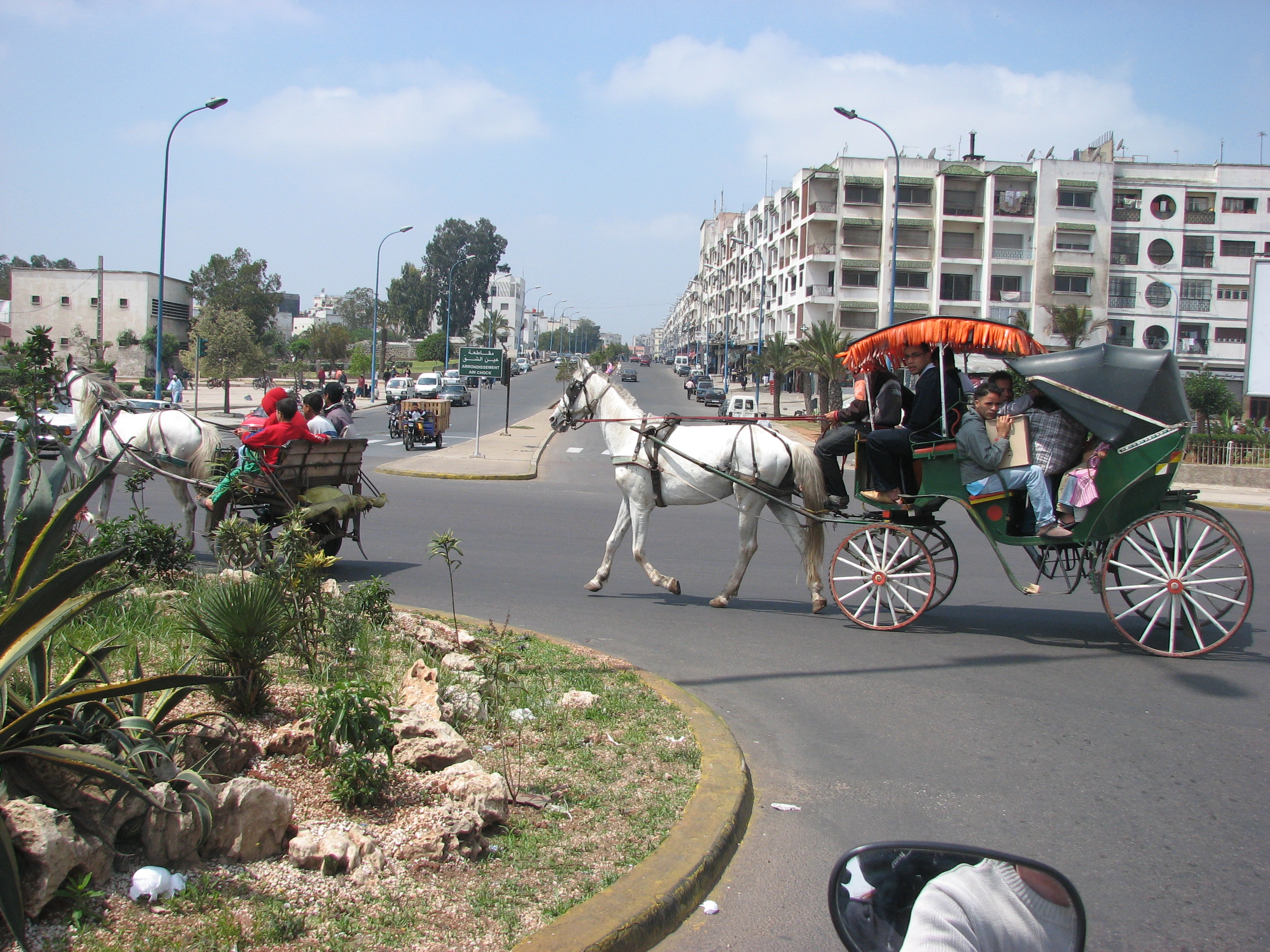 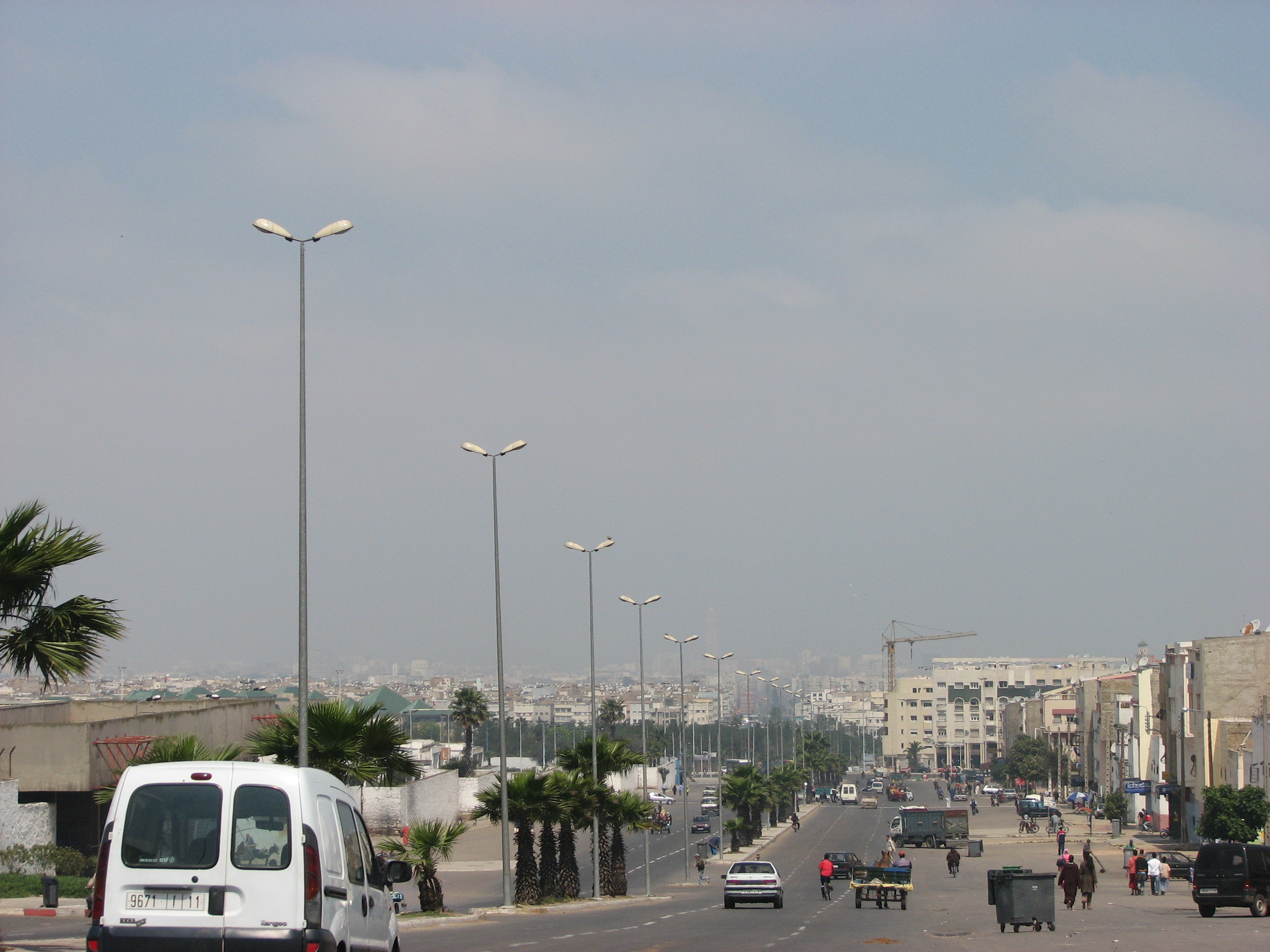 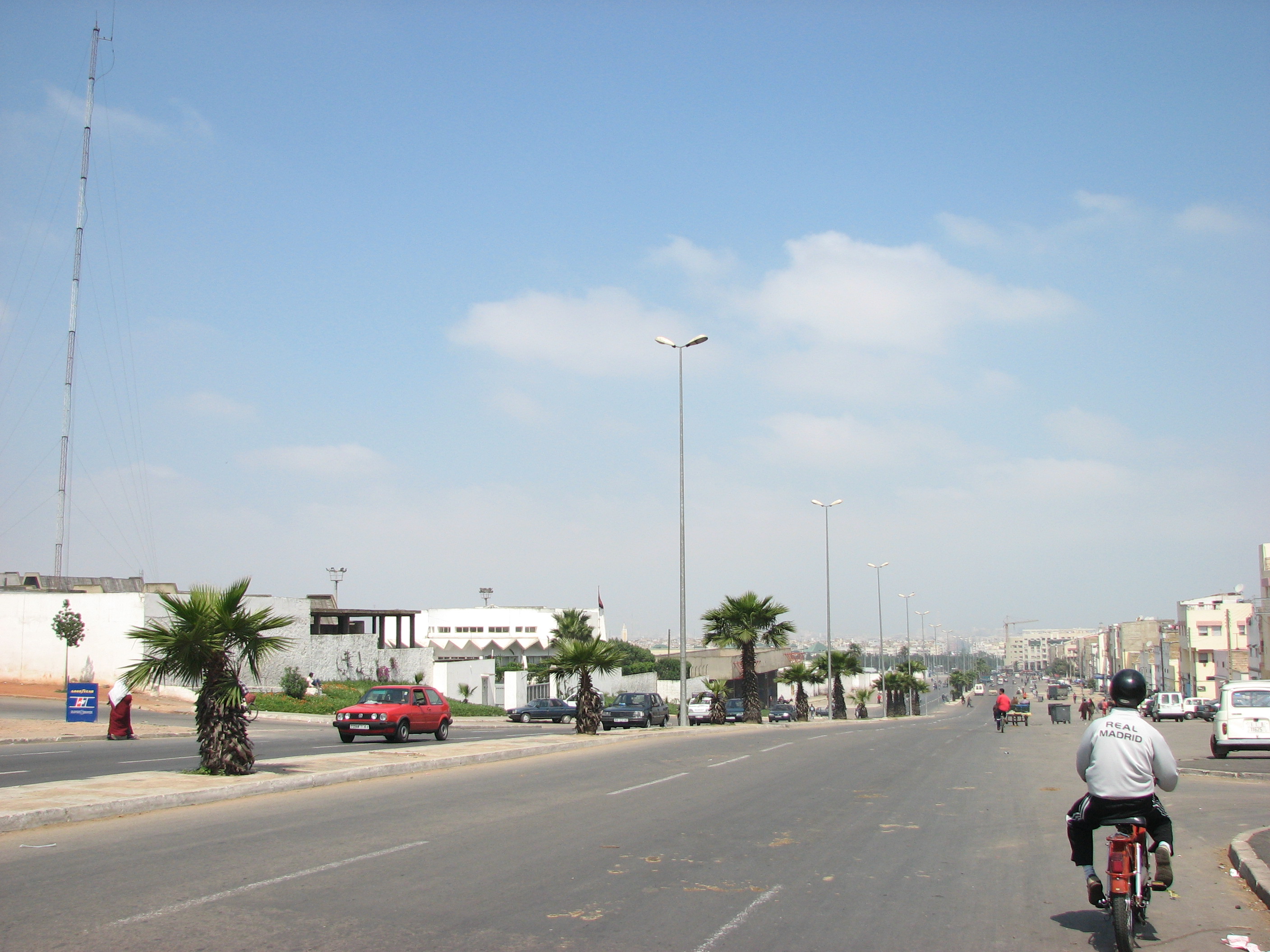 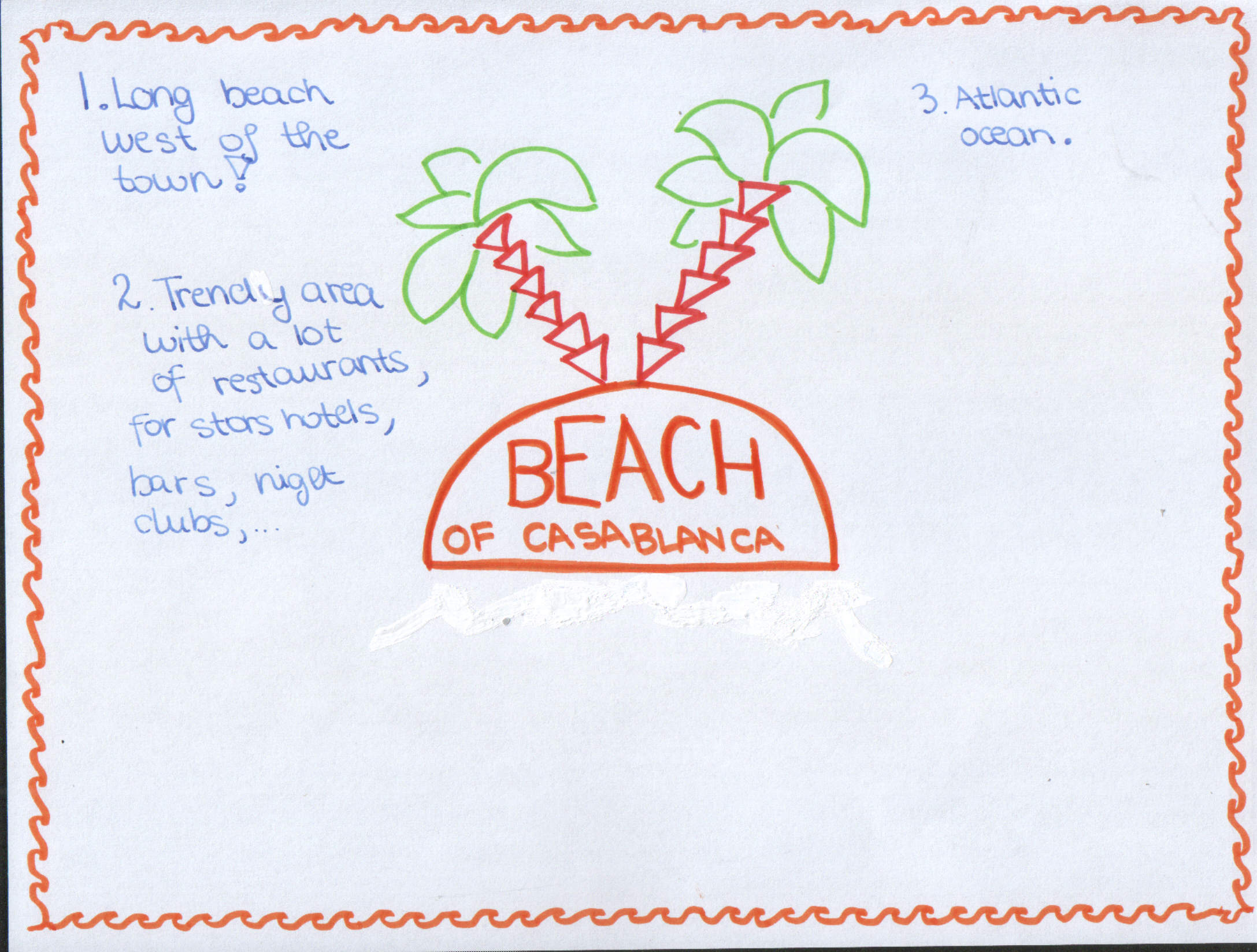 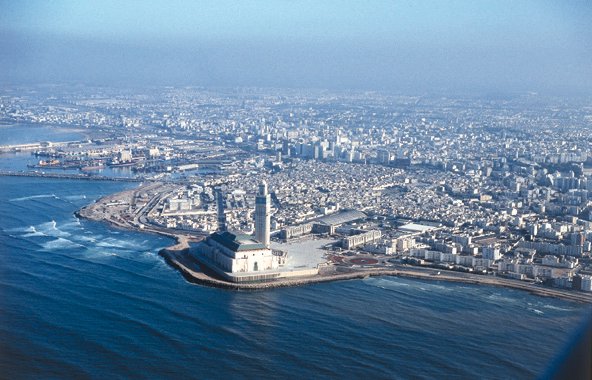 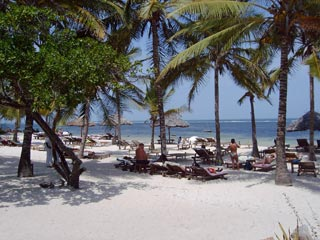 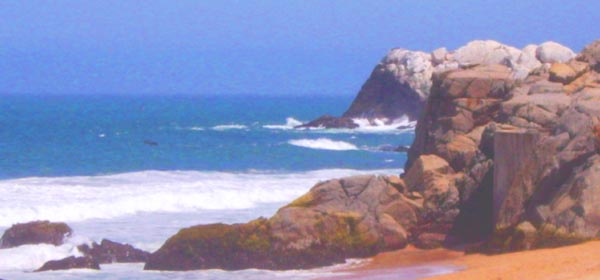 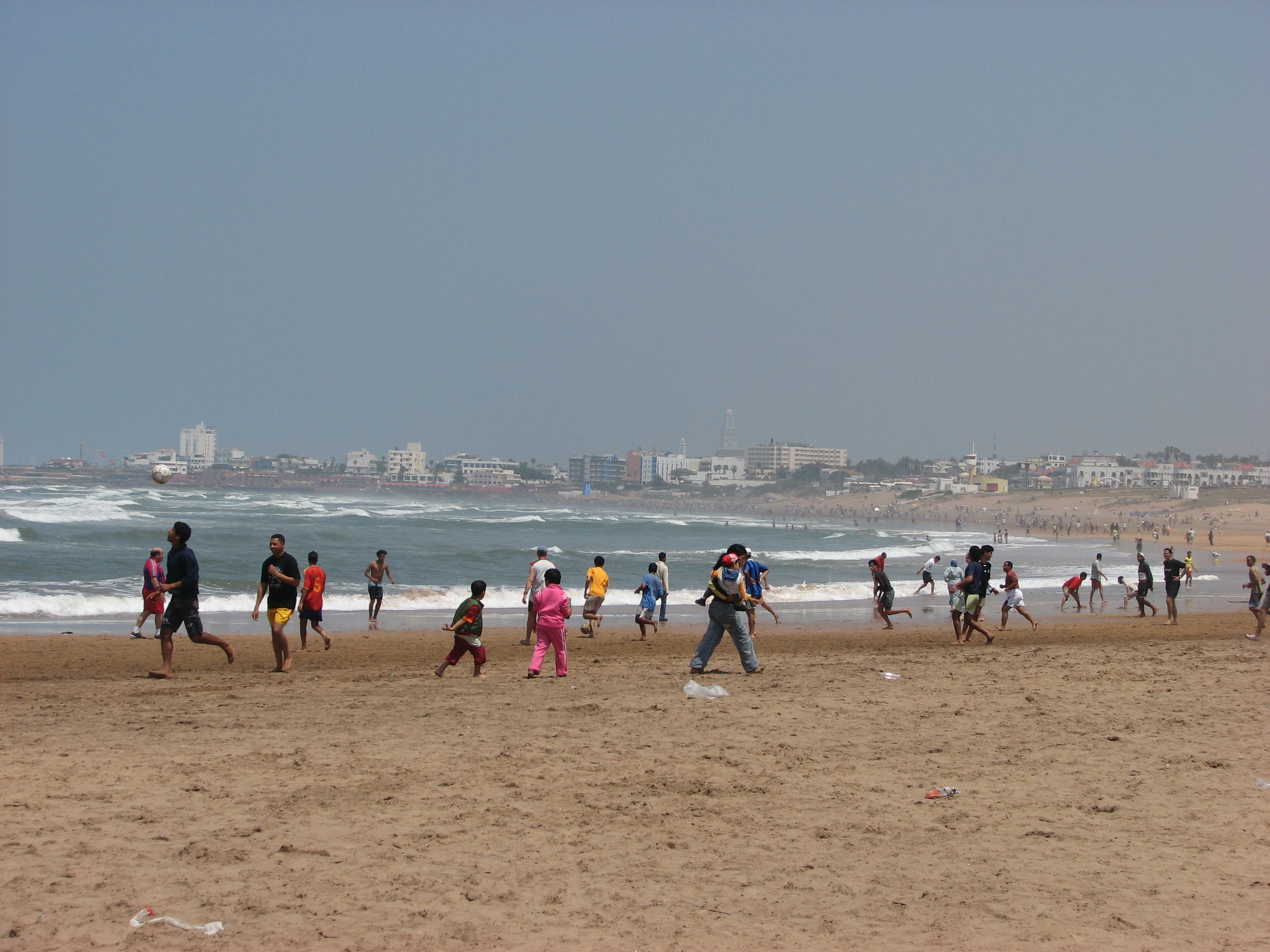 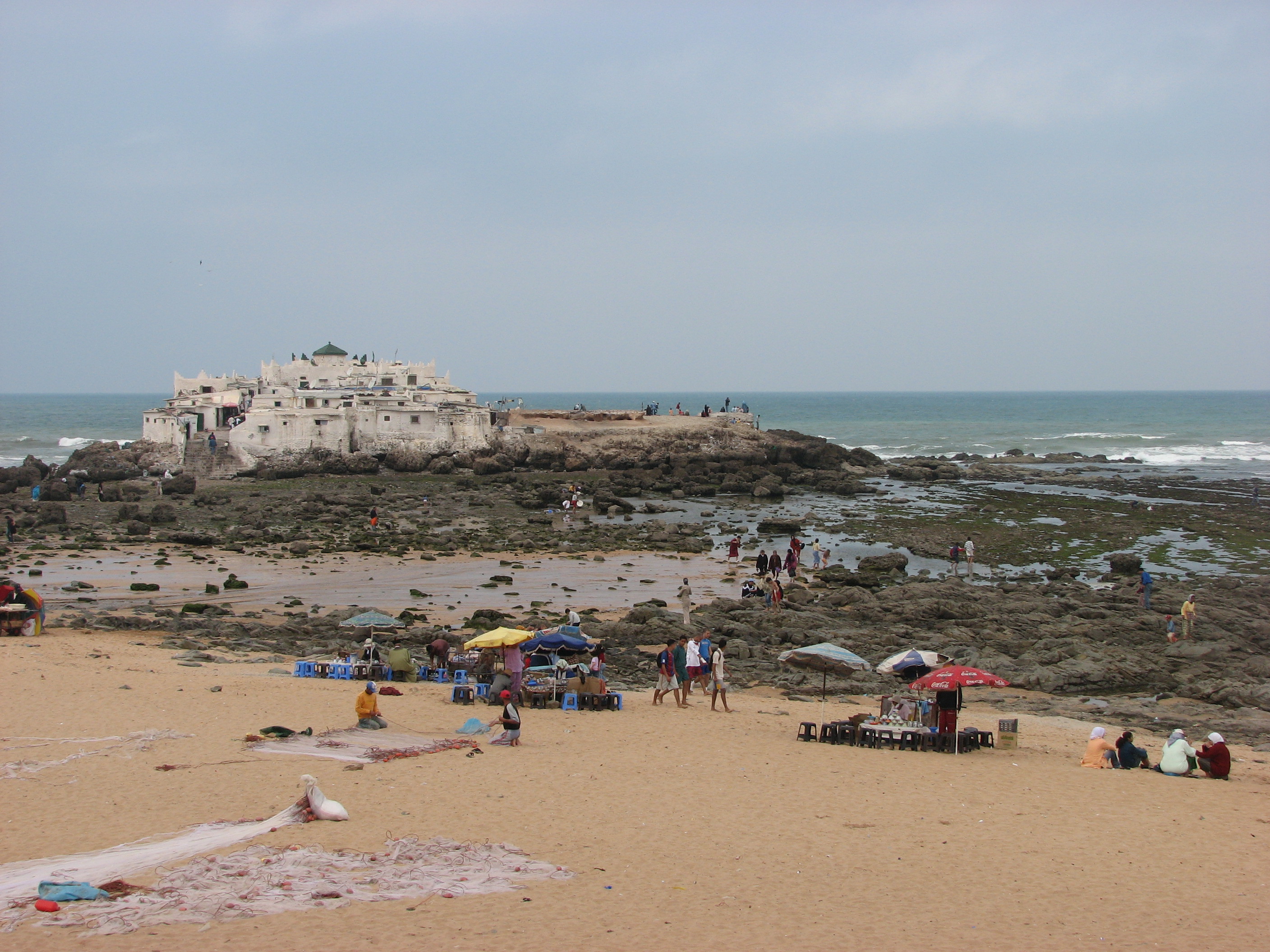 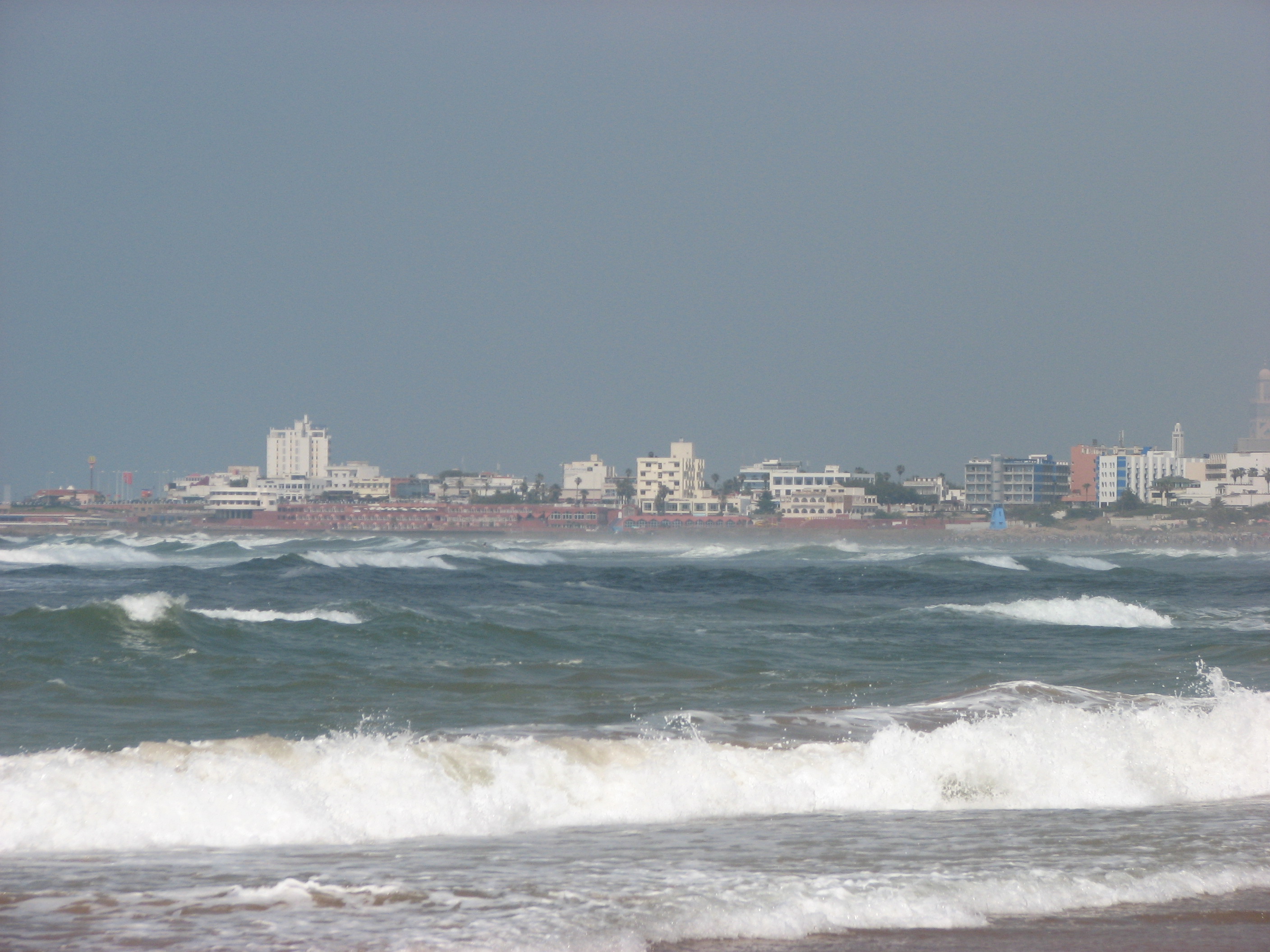 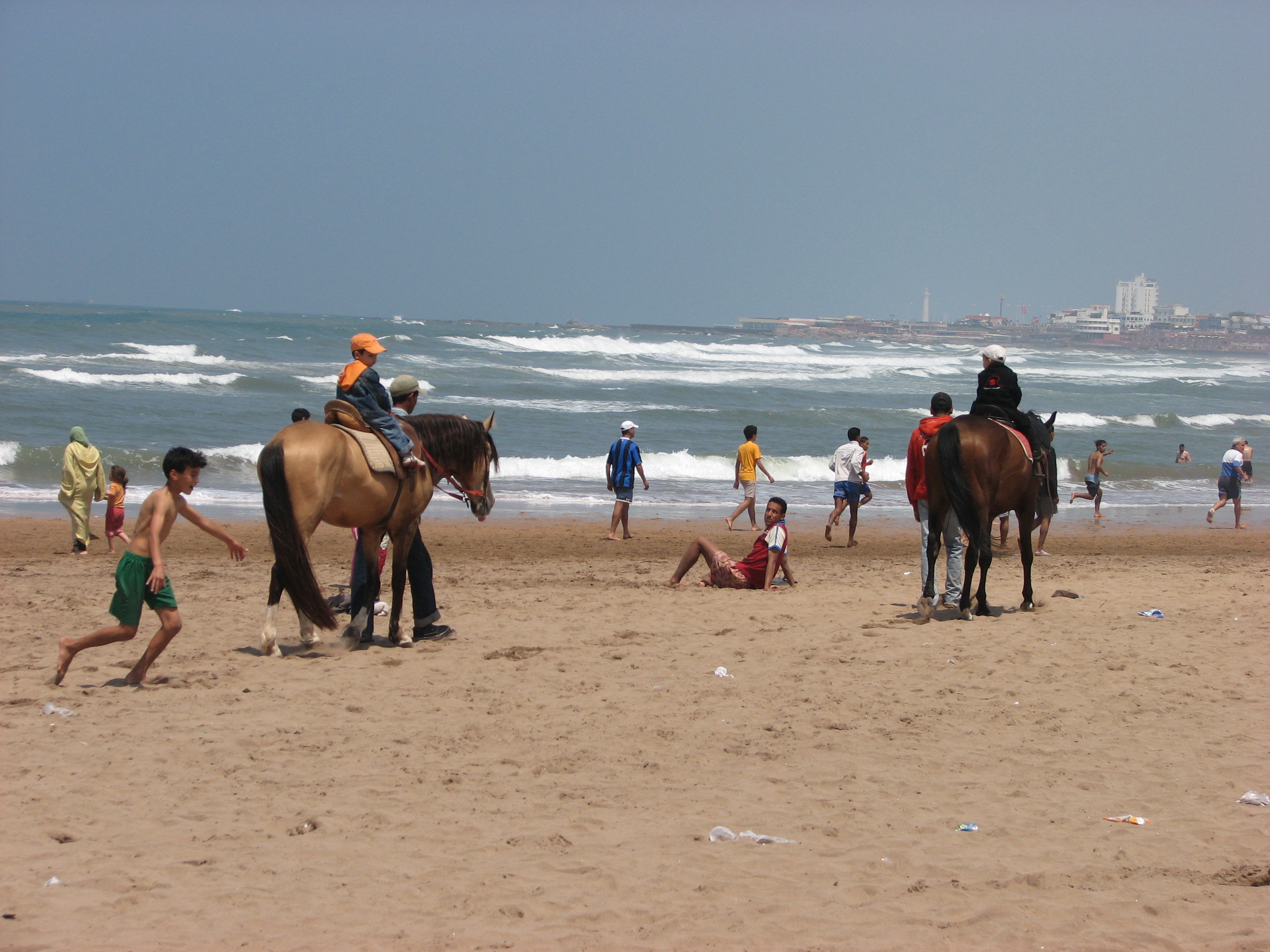 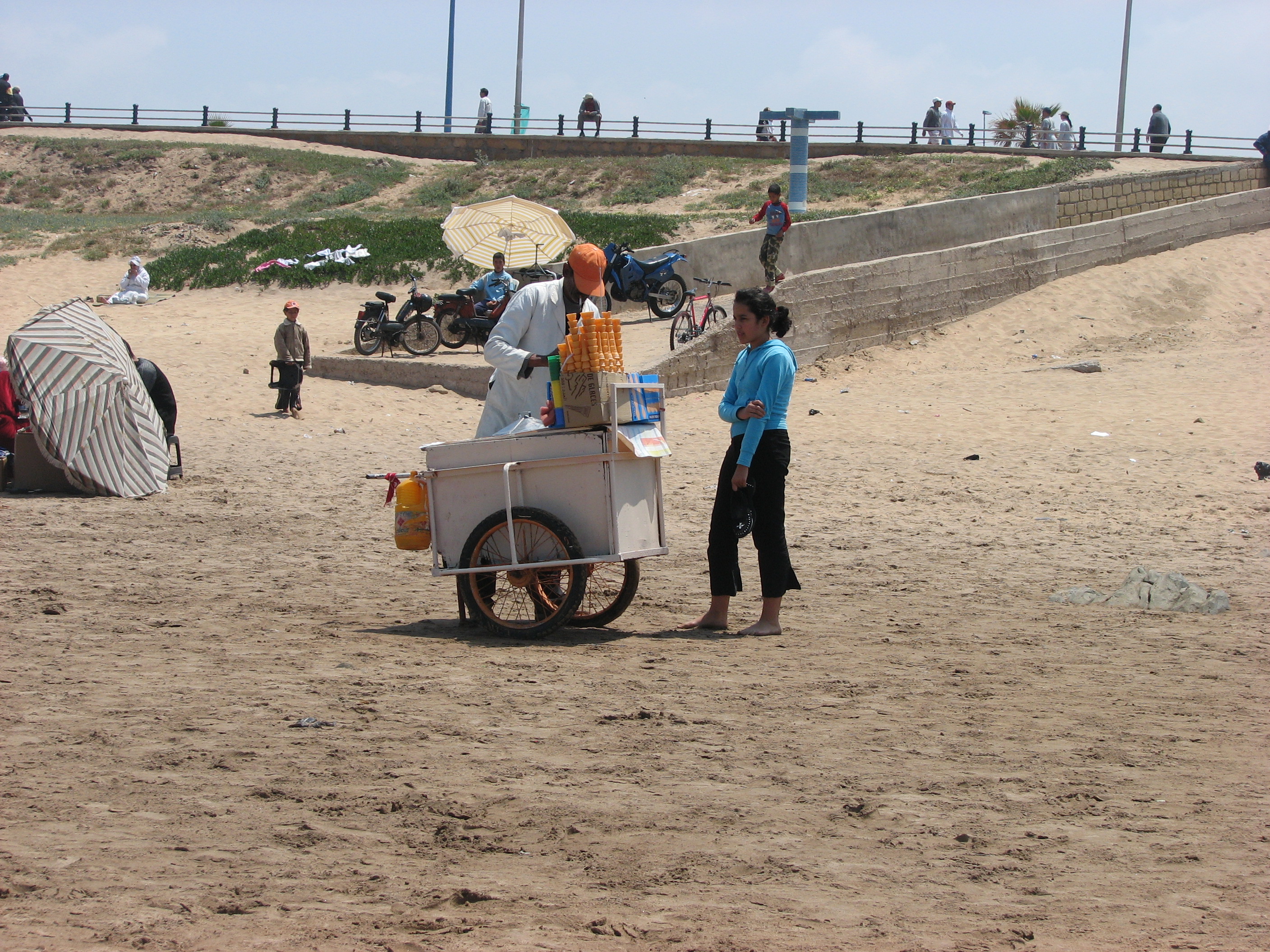 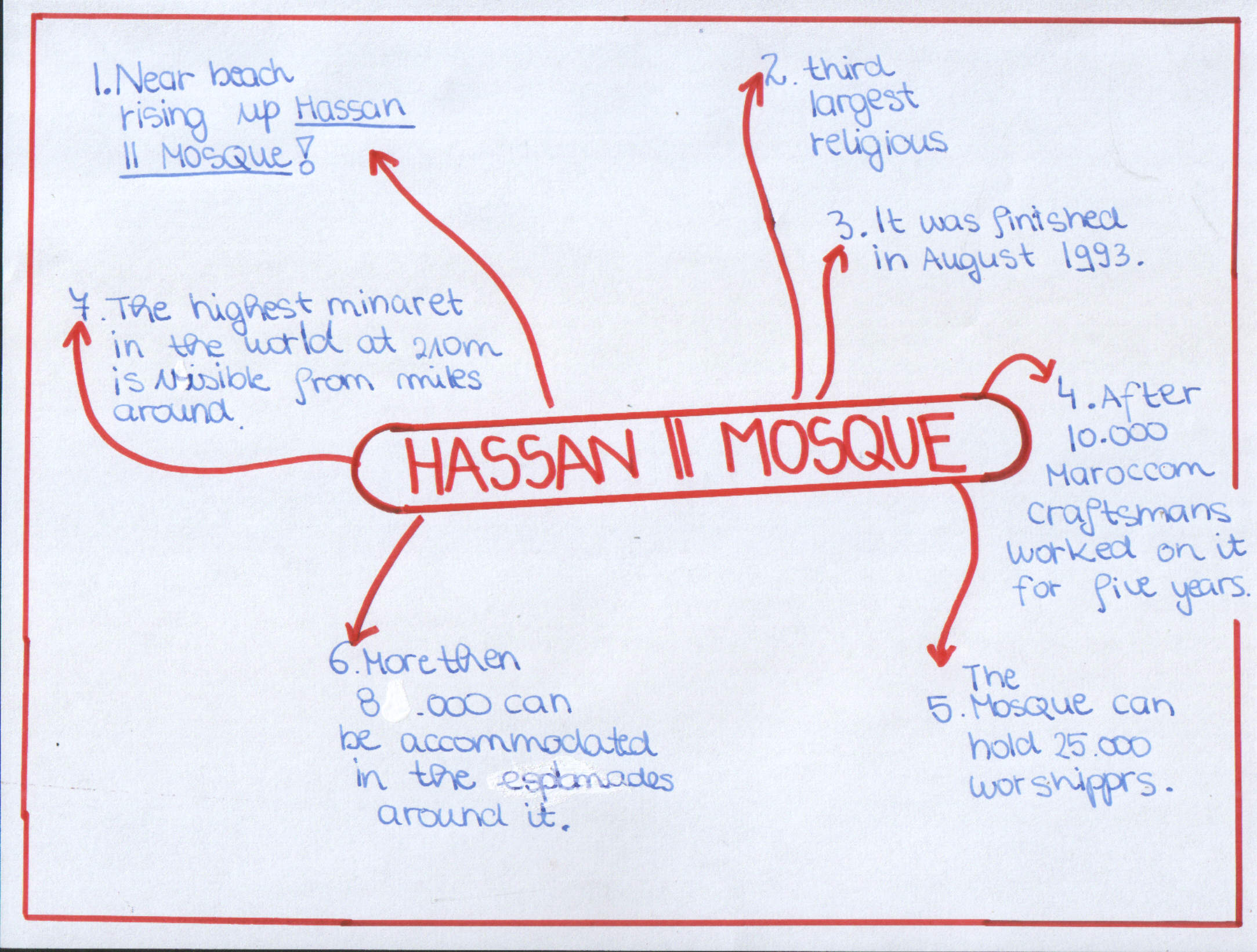 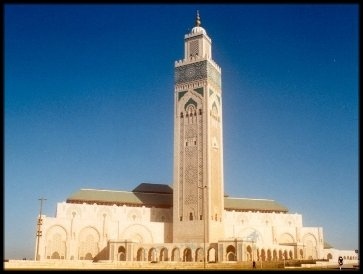 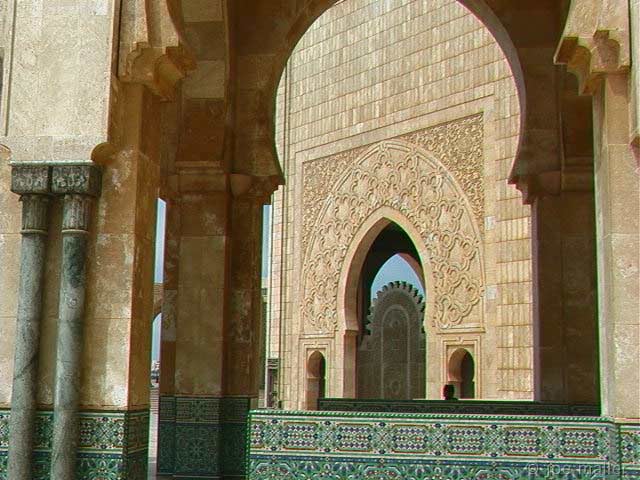 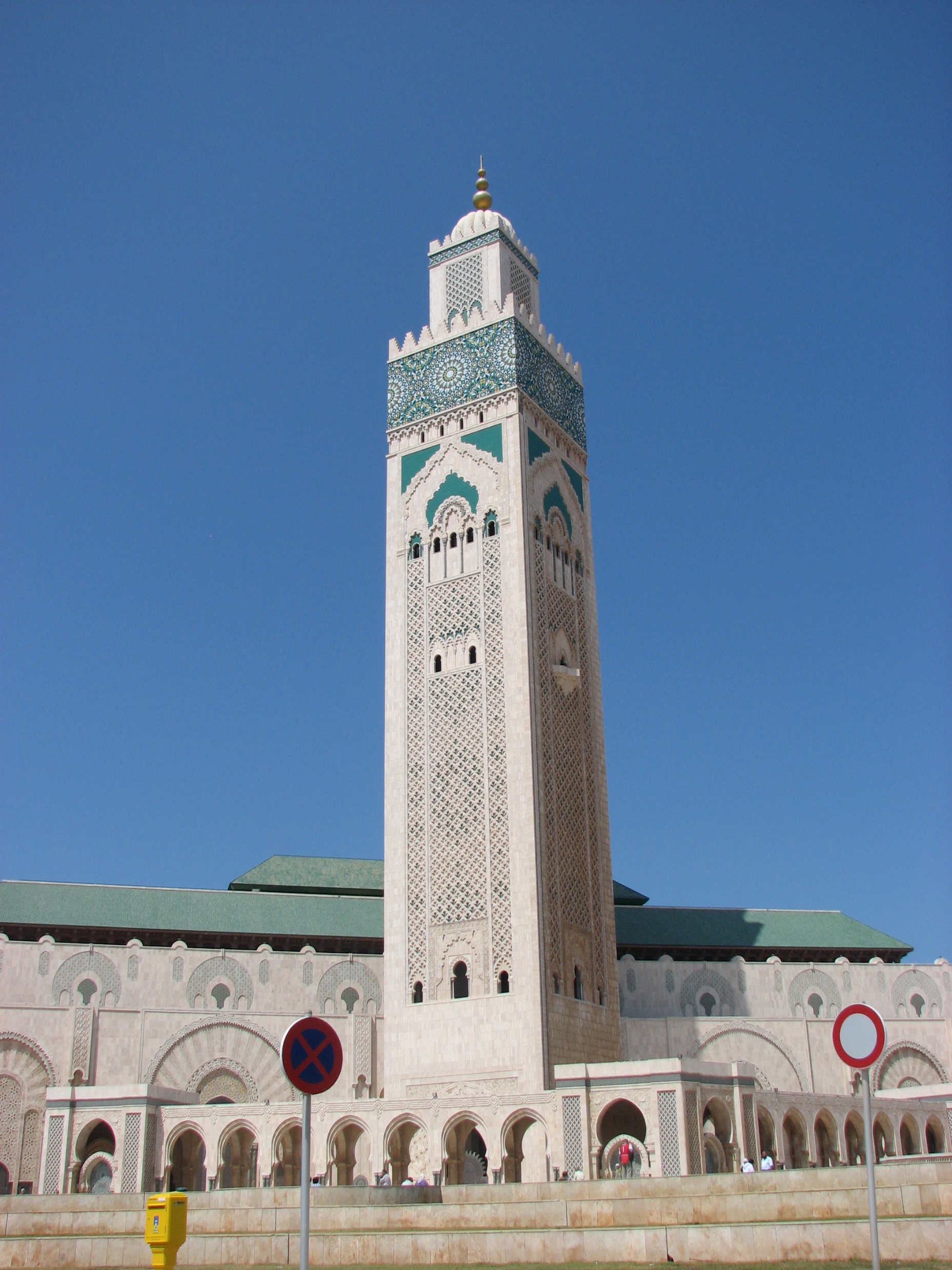 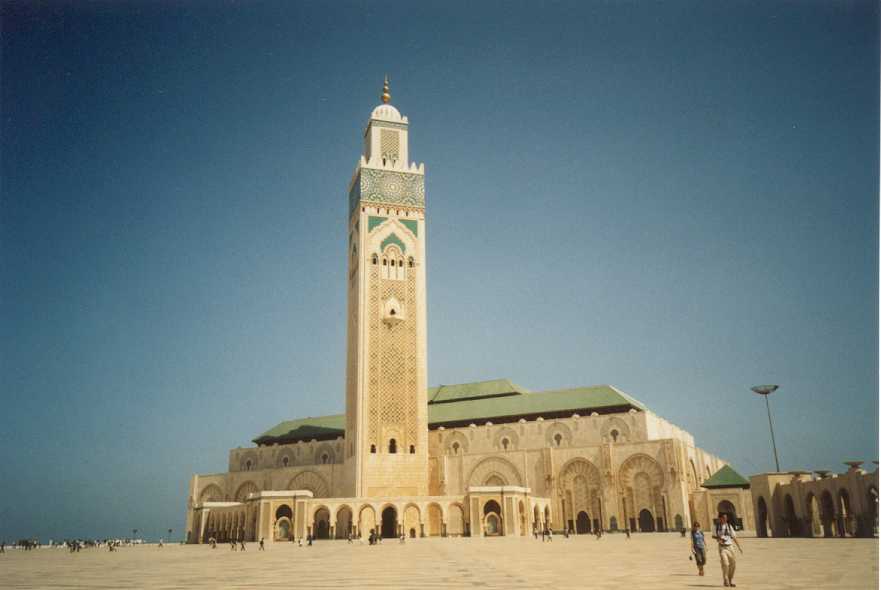 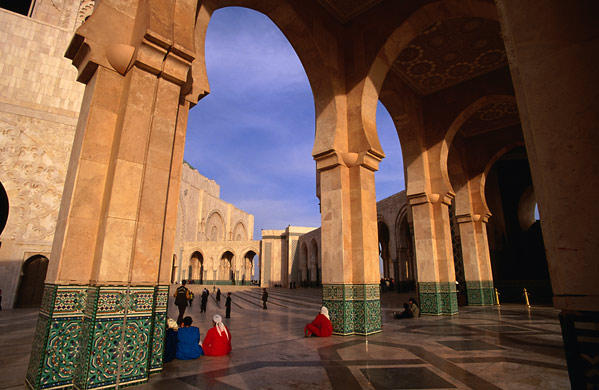 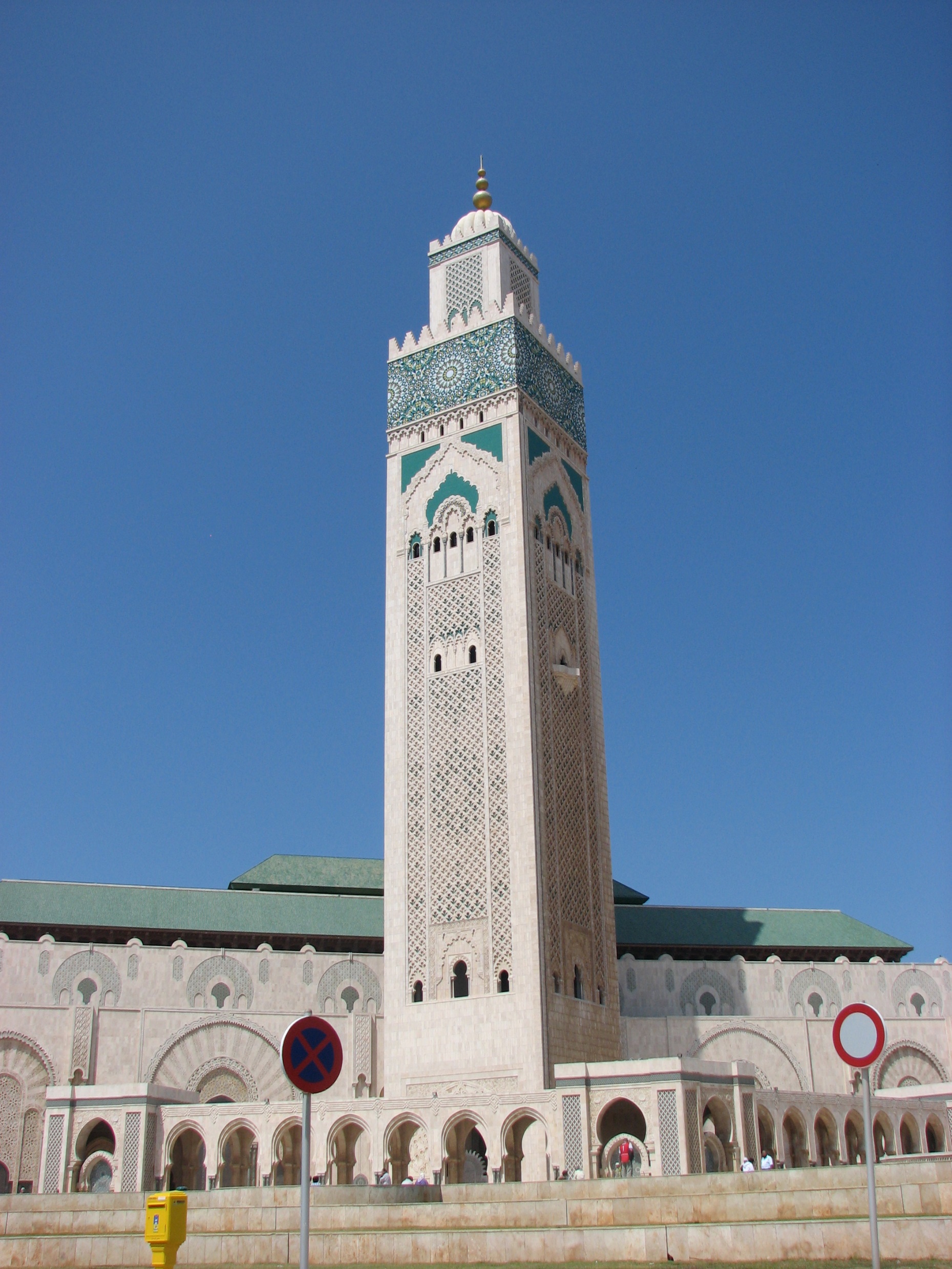 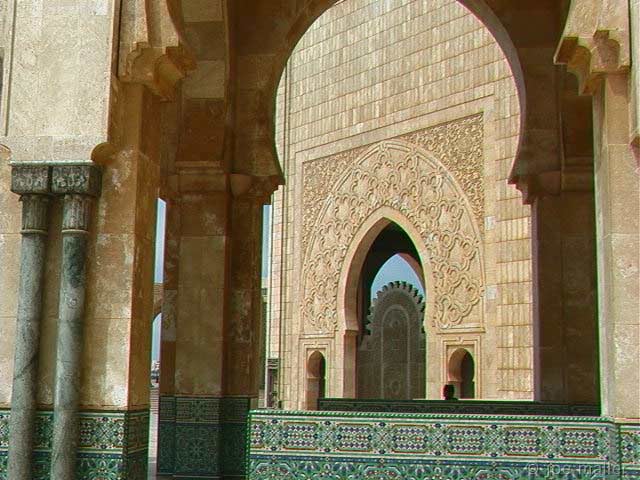 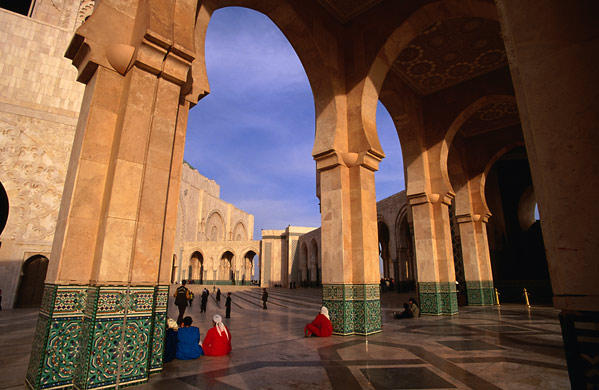 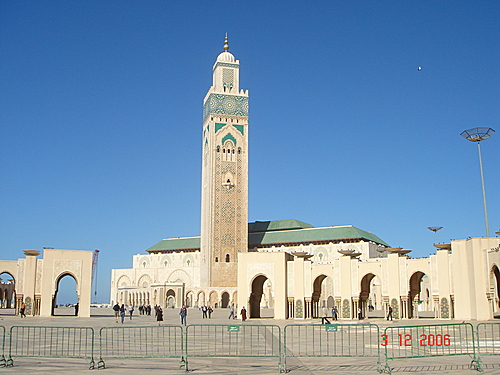 The END